Веймарська республіка
1919-1933
Символи республіки
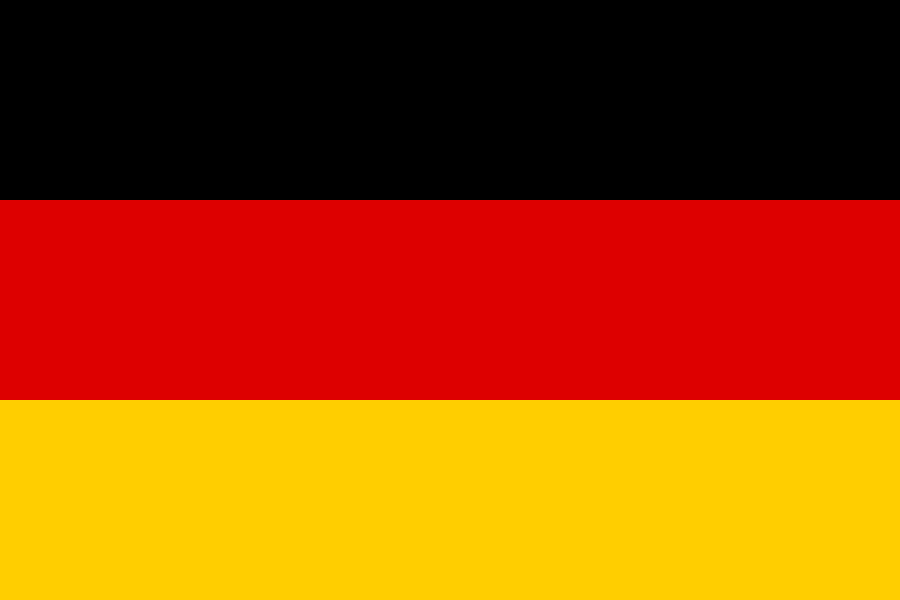 Листопадова революція 1918
Причини:
•  Виснаження Німеччини довготривалою війною. Поразка німецької армії на фронтах.
•  Відсутність реальних демократичних прав і свобод.
•  Дискредитація влади імператора.
•  Революційні події в Росії.
•  Загострення соціальних проблем. Масове невдоволення населення. 
•  Антивоєнні виступи.
Листопадова революція 1918
Привід:
•  Спроба німецького командування кинути свій флот в останній бій, аби домогтися вигідних умов перемир’я.
Події на початку революції:
•  3 листопада 1918 р. — Повстання моряків у Кілі.
•  9 листопада 1918 р. — Зречення престолу і втеча до Голландії Вільгельма ІІ.
•  Проголошення Німеччини республікою.
Листопадова Революція 1918
Двовладдя:
Листопадова революція 1918
Результати і наслідки:
•  Повалення монархії, встановлення республіки.
•  Проголошення демократичних прав і свобод. Прийняття конституції.
•  Встановлення нетривалого союзу між соціал-демократами і воєнною елітою.
•  Вихід Німеччини з війни і підписання Версальського миру.
•  Придушення спроби здійснення соціалістичної революції і встановлення радянської влади.
•  Розкол у робітничому русі: КПН і СДПН
Уряд Еберта — Рада народних уповноважених
Основні заходи уряду:
•  Угода з командуванням німецької армії про 
допомогу з її боку в наведенні порядку в державі, 
боротьбі з анархією.
•  Роззброєння робітничих дружин, вилучення 
зброї у 
населення під приводом завершеності революції.
•  Установлення контактів із країнами Антанти. 
Відмова від співробітництва з радянською  Росією
(РНУ відмовилася прийняти 50 вагонів із хлібом від більшовицького уряду).
•  Укладення з ініціативи уряду угоди між робітниками і підприємцями колективних договорів, про утворення фабрично-заводських комітетів, встановлення 8-годинного робочого дня.
•  Скликання Установчих зборів, прийняття конституції
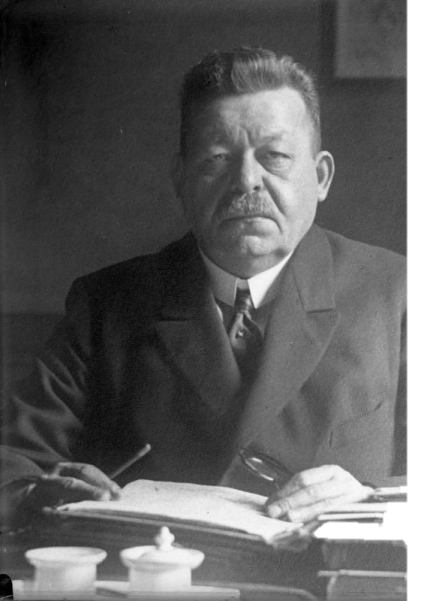 Веймарська республіка
У серпні 1919 р. у м. Веймарі було прийнято конституцію республіки, названу Веймарською, яка закладала підґрунтя демократичного розвитку федеративної країни, що складалася з 18 федеральних земель.
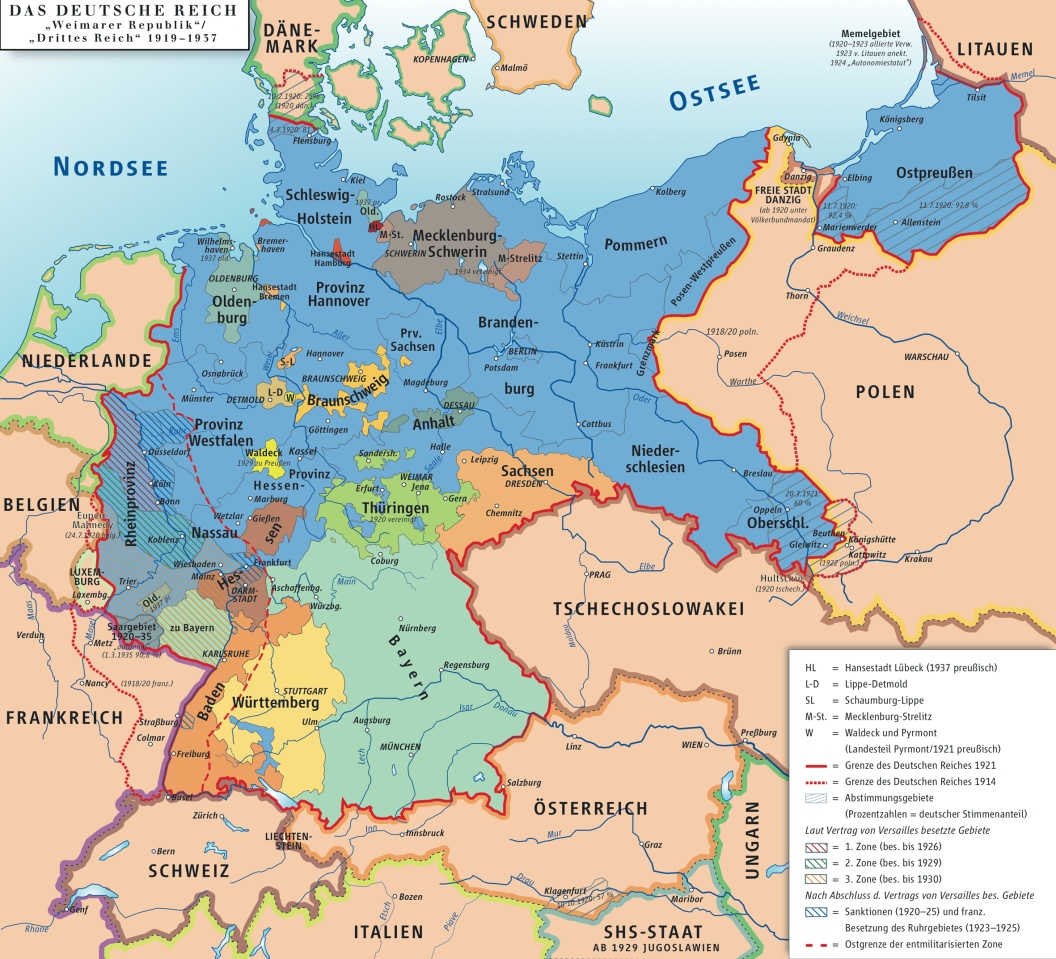 Веймарська республіка
Фактори, що впливали на розвиток Веймарської республіки: 
•  Поразка Німеччини у Першій світовій війні, підписання політичними силами, що знаходилися при владі у Веймарській республіці, Версальського мирного  договору.
•  Репараційні зобов’язання, виконання яких зумовлювало соціальне і політичне напруження у суспільстві.
•  Залежність від американських кредитів
Веймарська республіка
Фактори, що впливали на розвиток Веймарської республіки: 
•  Вплив воєнної і промислової верхівки на політичне життя.
•  Вузька соціальна база (проти Веймарської республіки виступали як ліві, так і праві політичні сили).
•  Тривала міжнародна ізоляція Німеччини
Веймарська республіка
Причини падіння Веймарської республіки:
•  Загострення соціальних протиріч у результаті економічної кризи 30-х рр. ХХ ст.
•  Неспроможність владних сил подолати наслідки економічної кризи.
•  Зростання популярності політичних сил, які виступали проти Веймарської республіки, втрата соціальної опори.
•  Протистояння між комуністами і соціал-демократами
Висновок
Веймарська республіка стала перехідним етапом Німеччини між Німецькою імперію,яка зазнала краху в першій світовій війні, і Третім Рейхом,оскільки вона зайняла позицію виконання угод,що не задовольняла більшість населення Німеччини і тогочасні партії,серед яких була і Націонал-соціалістична робітнича партія Німеччини на чолі с Адольфом Гітлером.